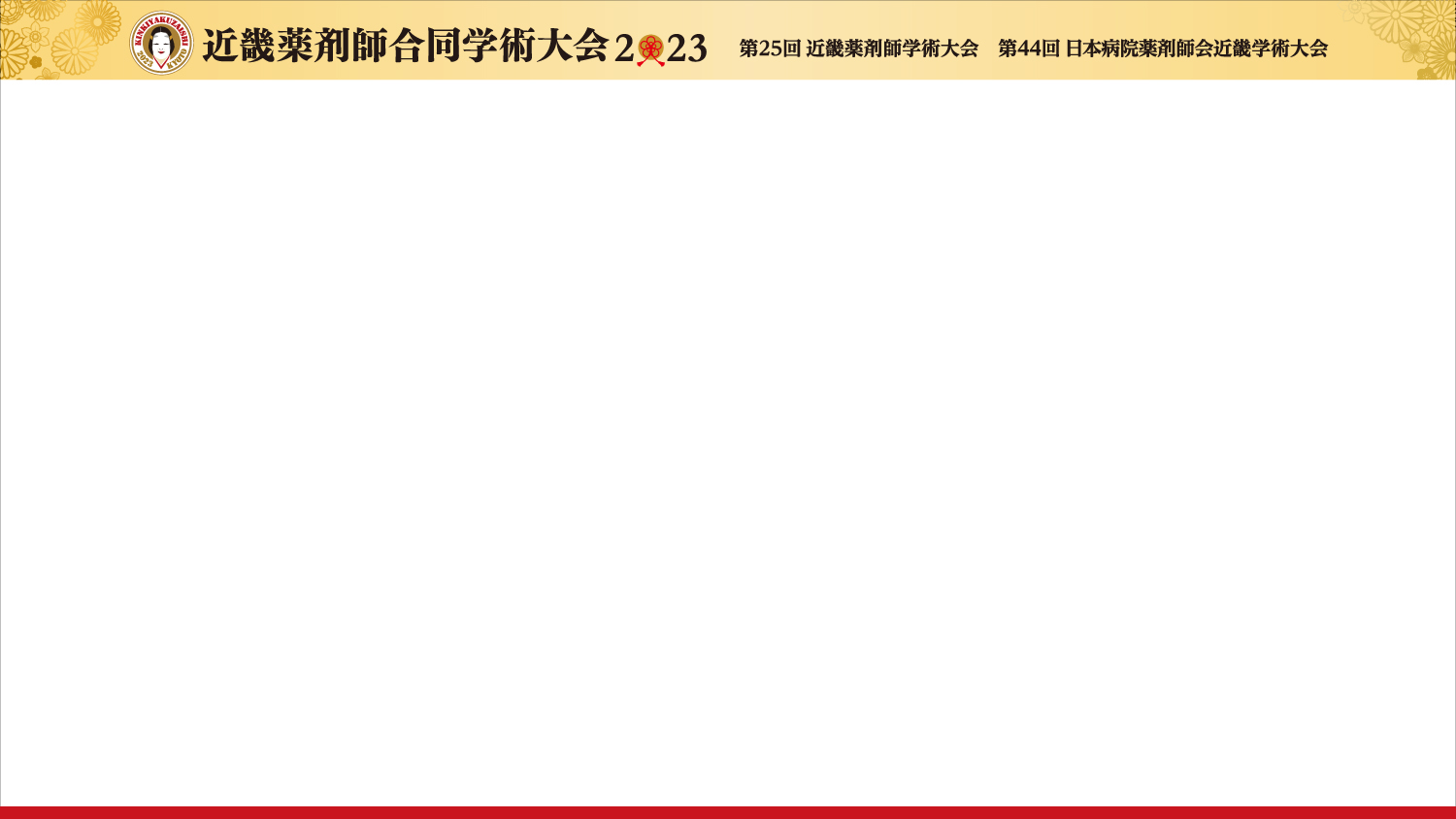 近畿薬剤師合同学術大会2023利益相反の開示　筆頭演者名：○○　○○
私は今回の演題に関連して、
開示すべき利益相反はありません。